3
1
To be able to spell words with multiple sound-spelling patterns
To spell words with open and closed syllables
This week’s words: frozen, tomato, donate, prevent, coconut, basic, until, enable, united, capable
Starter
Can you sort these words into the correct jar?
1.1
we
bad
no
pen
I
rain
she
hop
go
cute
its
fun
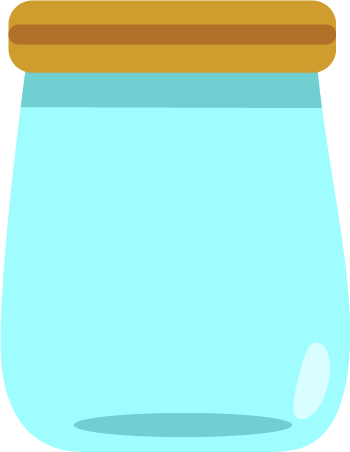 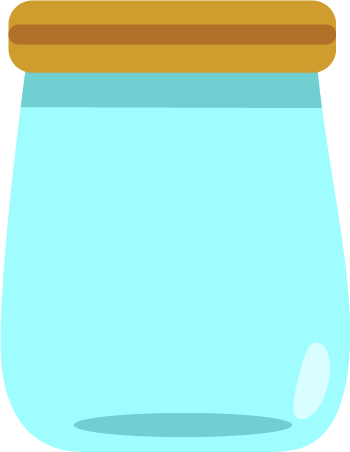 Long Vowel
Short Vowel
This Week’s Words
Do you know what they all mean?
What do they have in common?
1.2
frozen
frozen
prevent
prevent
enable
enable
tomato
tomato
basic
basic
united
united
donate
donate
until
until
capable
capable
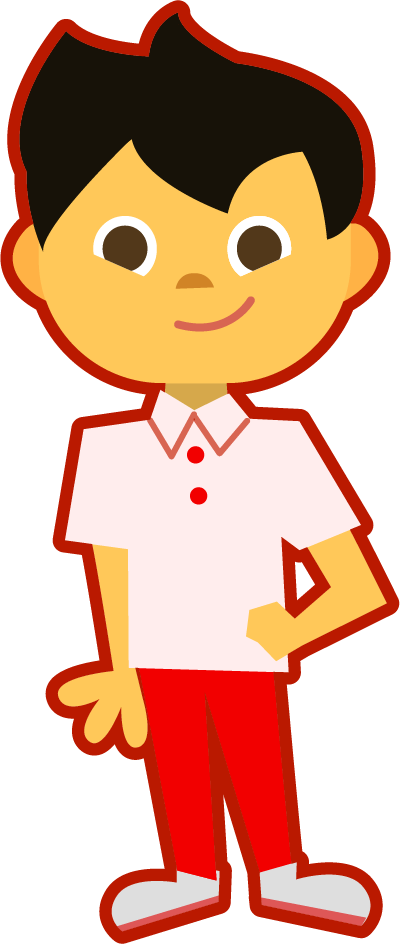 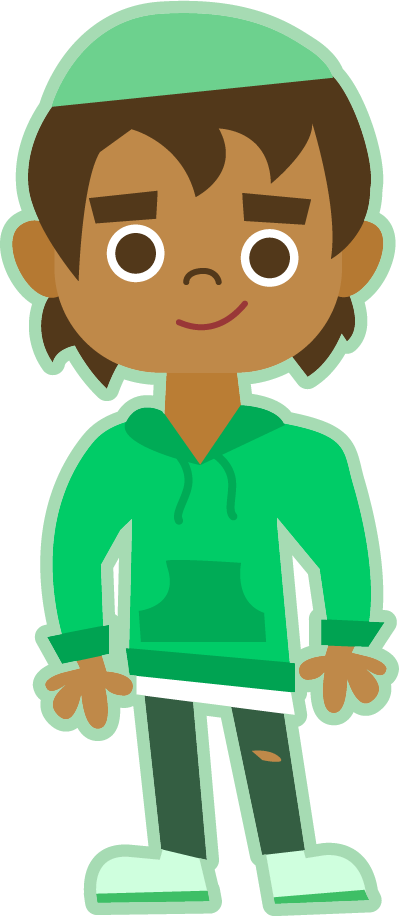 coconut
coconut
Every syllable contains one vowel sound. We can look for the vowels in each word to know how many syllables it has. We can also hum the word to hear how many syllables it has.
They all have two or more syllables. 
How can we tell?
[Speaker Notes: frozen, tomato, donate, prevent, coconut, basic, until, enable, united, capable]
Syllable Sort
Hum each word. Can you match the words 
to the correct number of syllables?
1.3
prevent
enable
capable
tomato
basic
united
donate
coconut
until
frozen
2 Syllables
3 Syllables
Etymology
Where does the word tomato come from?
1.4
The word tomato comes from the Spanish word tomate.
It was most likely changed to look more like the word potato.
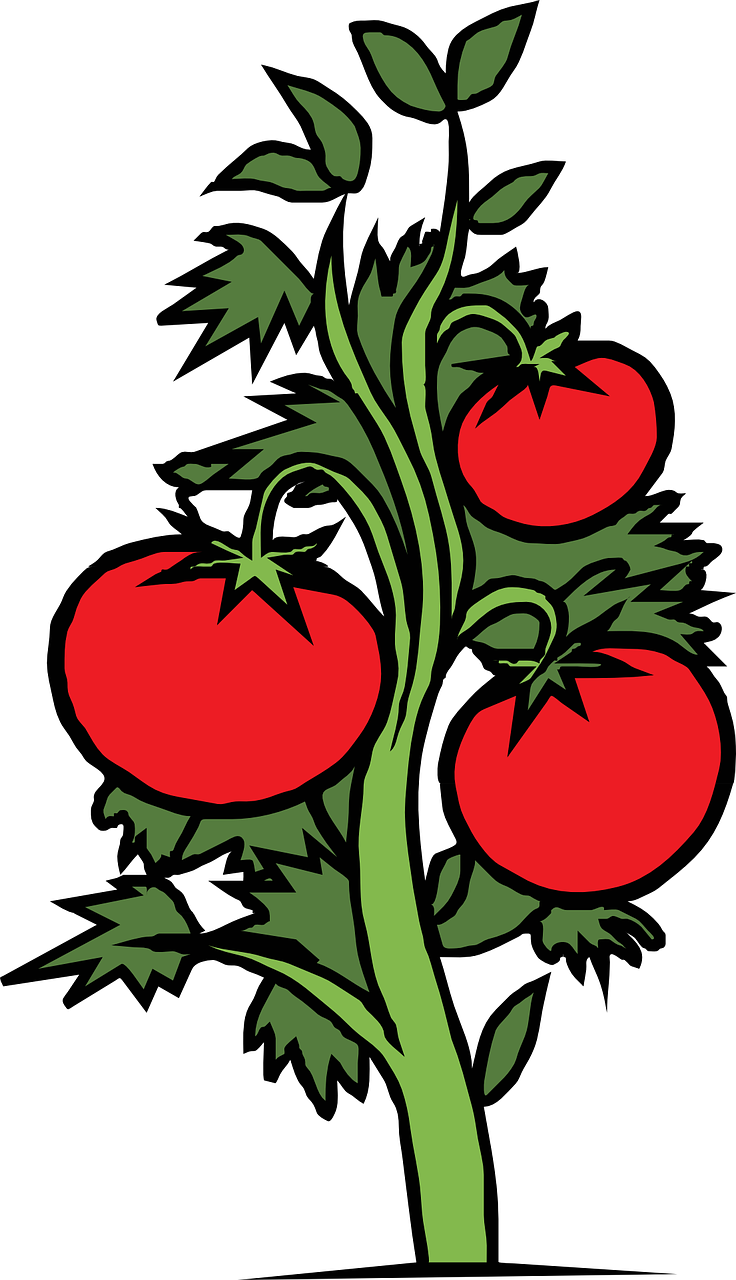 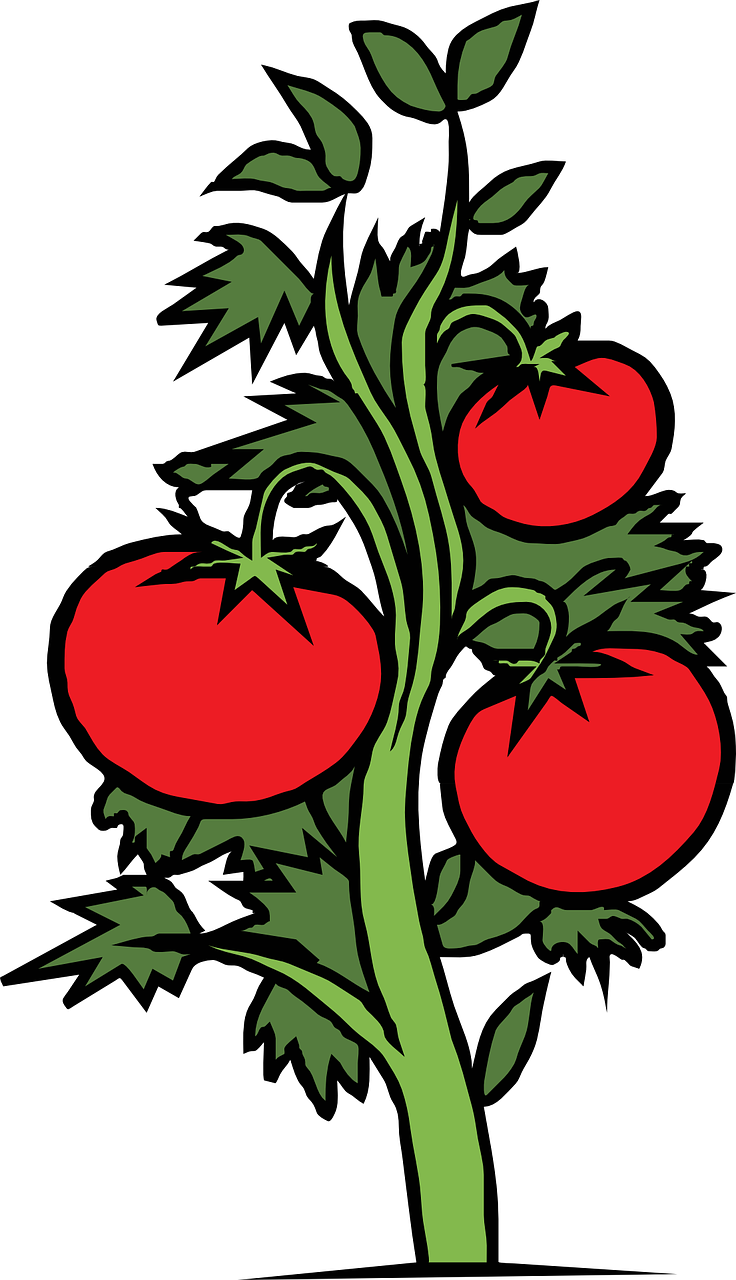 The word tomate came from the Aztec word tomatl meaning swelling fruit. 
tom- came from the word tomohuac (meaning fat); -alt (meaning water).
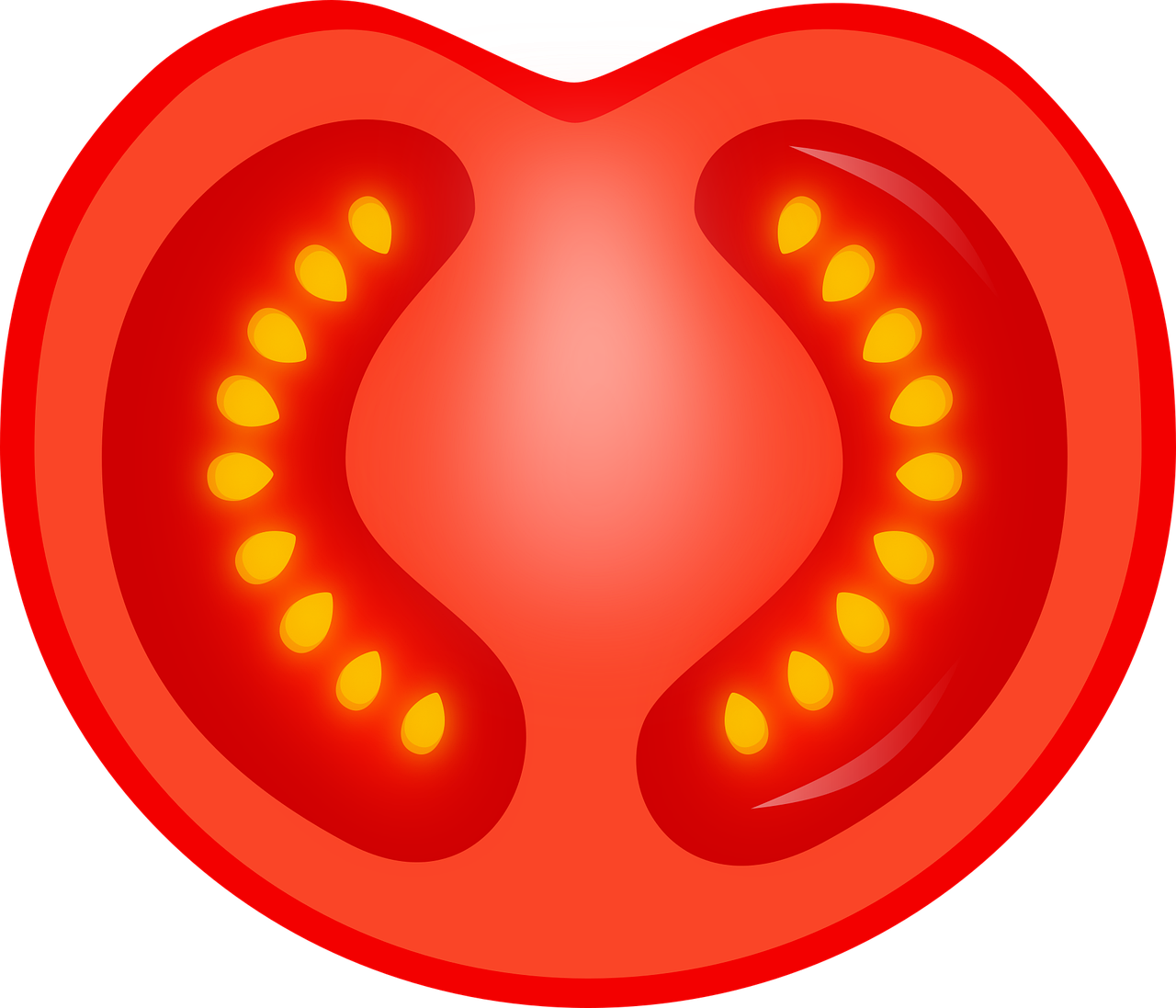 FUN FACTS:
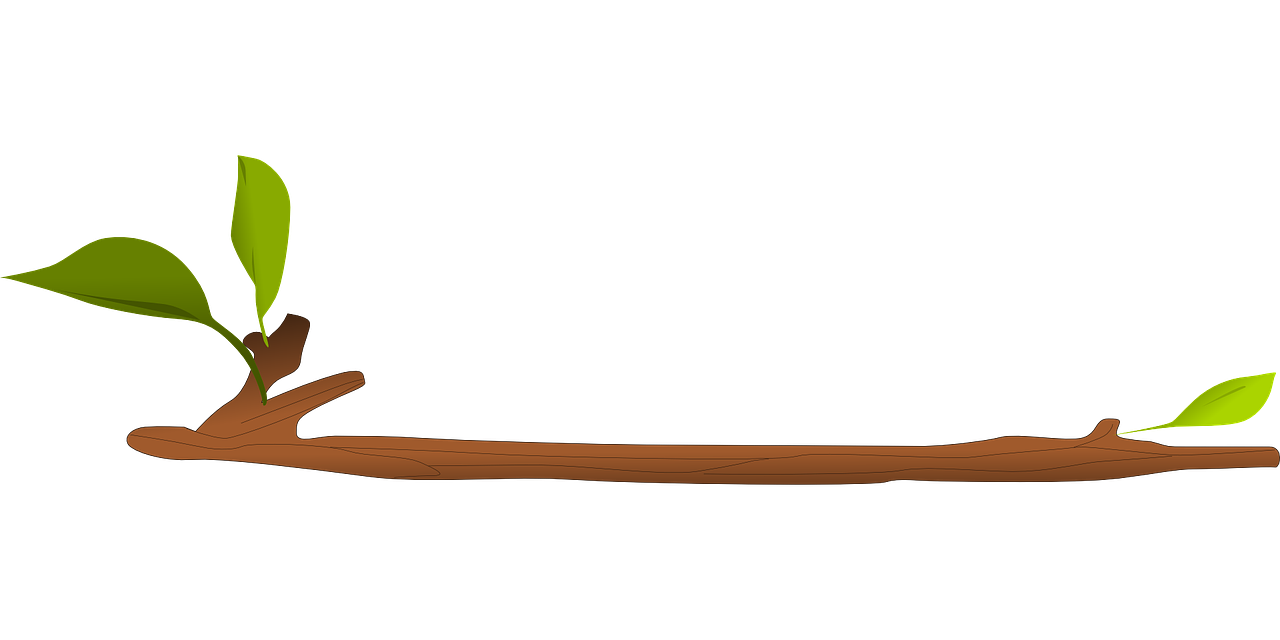 The French called the tomato the pomme d’amour, or the love apple, for their belief that the exotic tomato had the power to strengthen relationships.
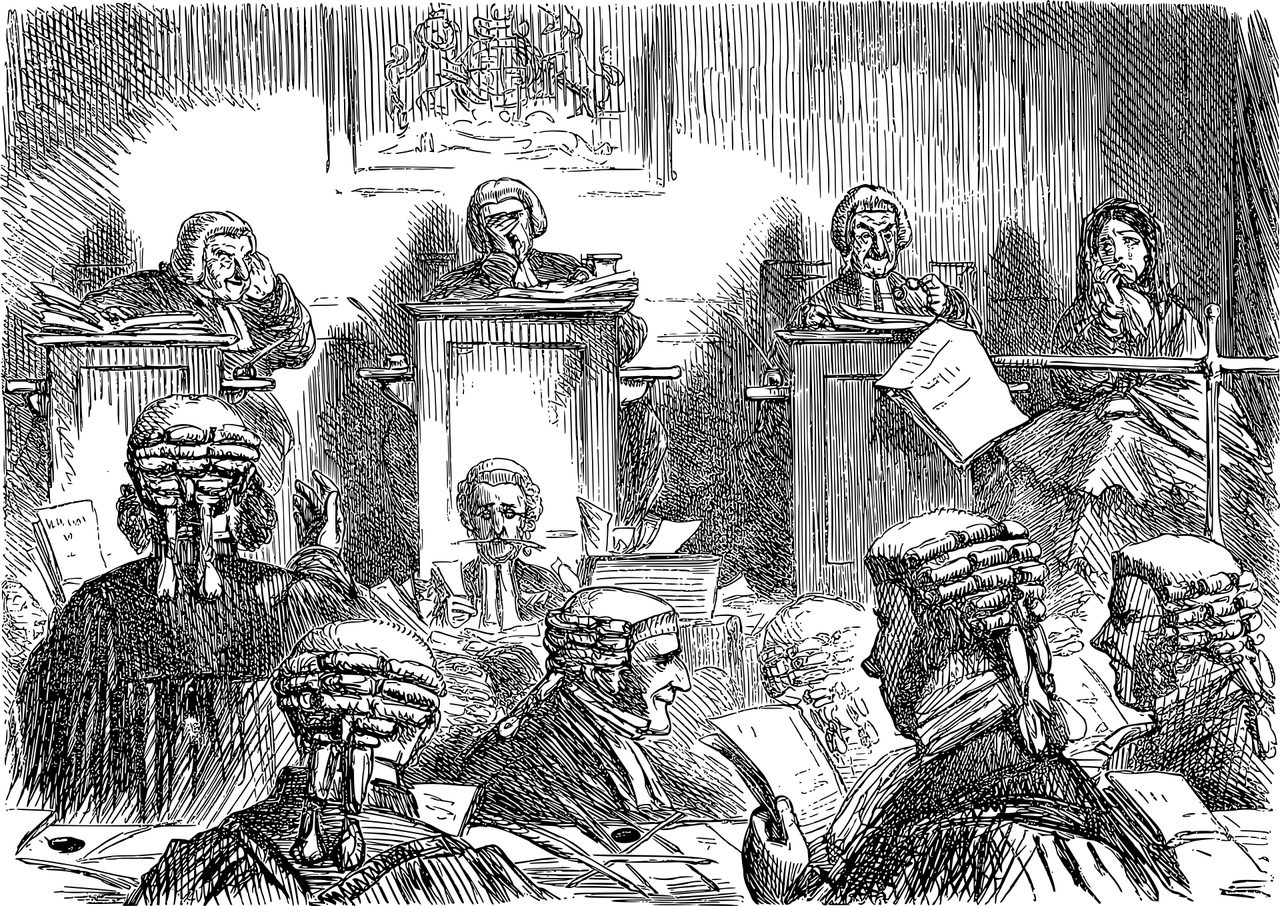 While the botanical definition of a tomato is a fruit, it is culturally and LEGALLY known as a vegetable! In a taxation issue in 1883, a court ruled that popular perception and usage (served with dinner, not dessert) deemed it a vegetable.
Vegetable!!
Many English words have come from the Aztecs, such as coyote, avocado, chili, and chocolate.
[Speaker Notes: While the tomato is botanically–speaking a fruit, it is culturally—and legally—a vegetable. The case concerned an 1883 tariff (tax) that was applied to imported vegetables, but not fruit. While the plaintiff argued that botanically the tomato was certainly a fruit, the court ruled unanimously that popular perception and usage (served with dinner, not dessert) dictated the opposite.]
Morphology
What do these things have in common?
1.5
unicorn
unicycle
United States
unique
uniform
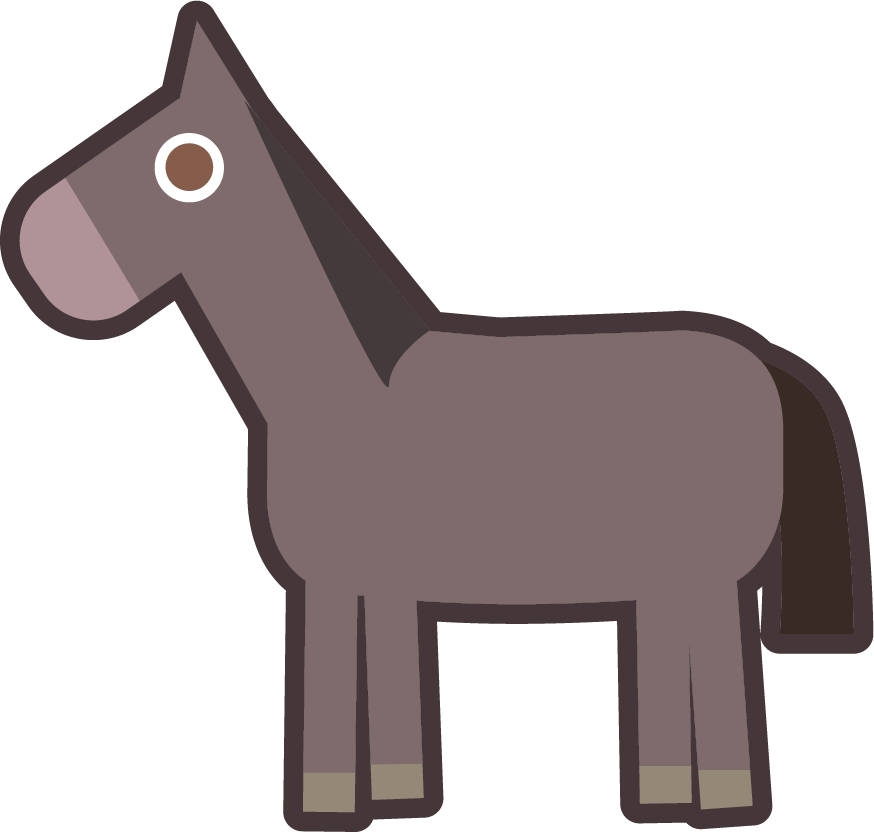 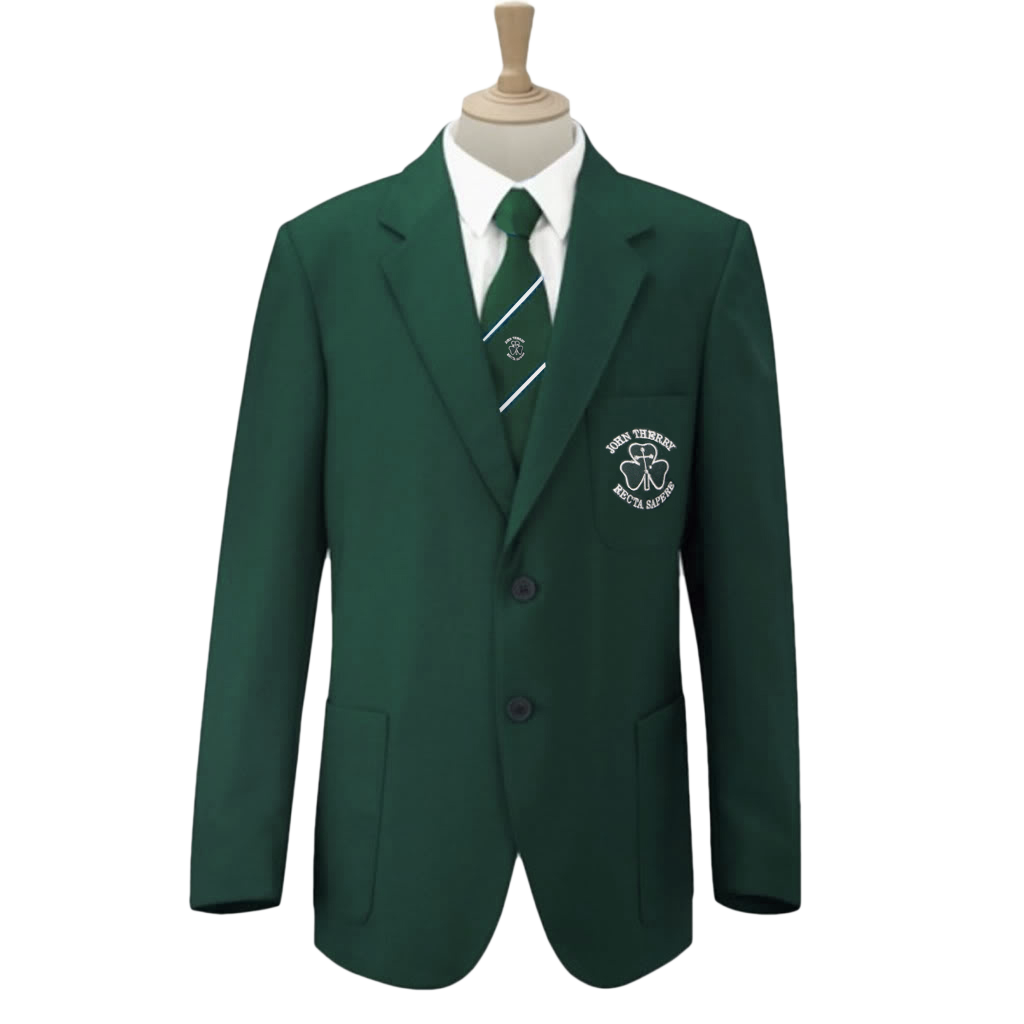 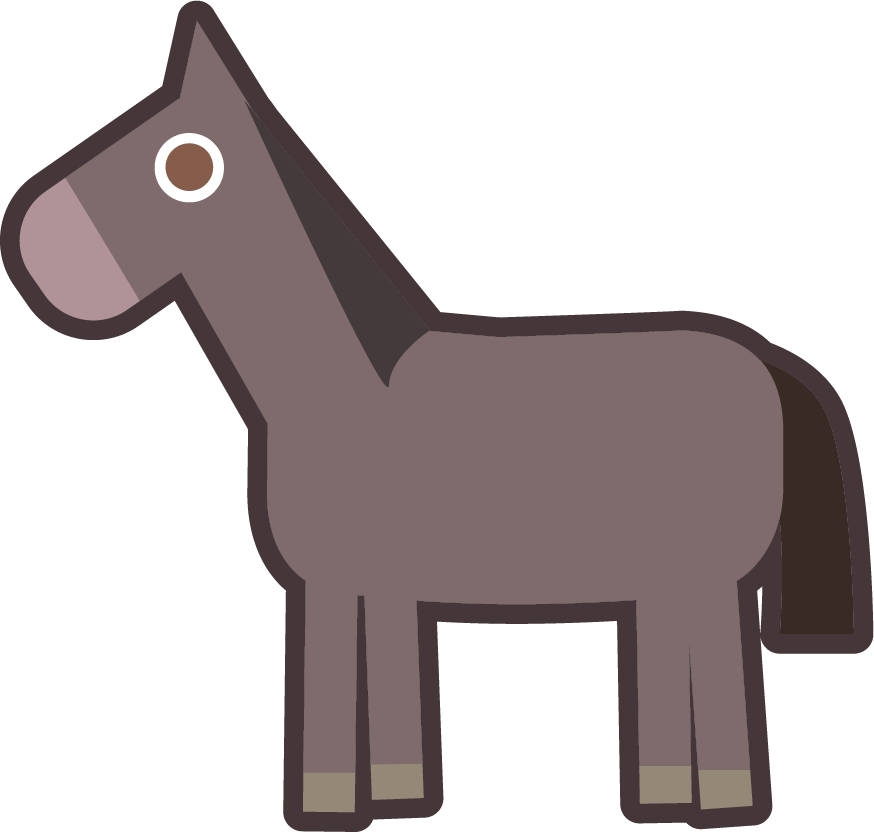 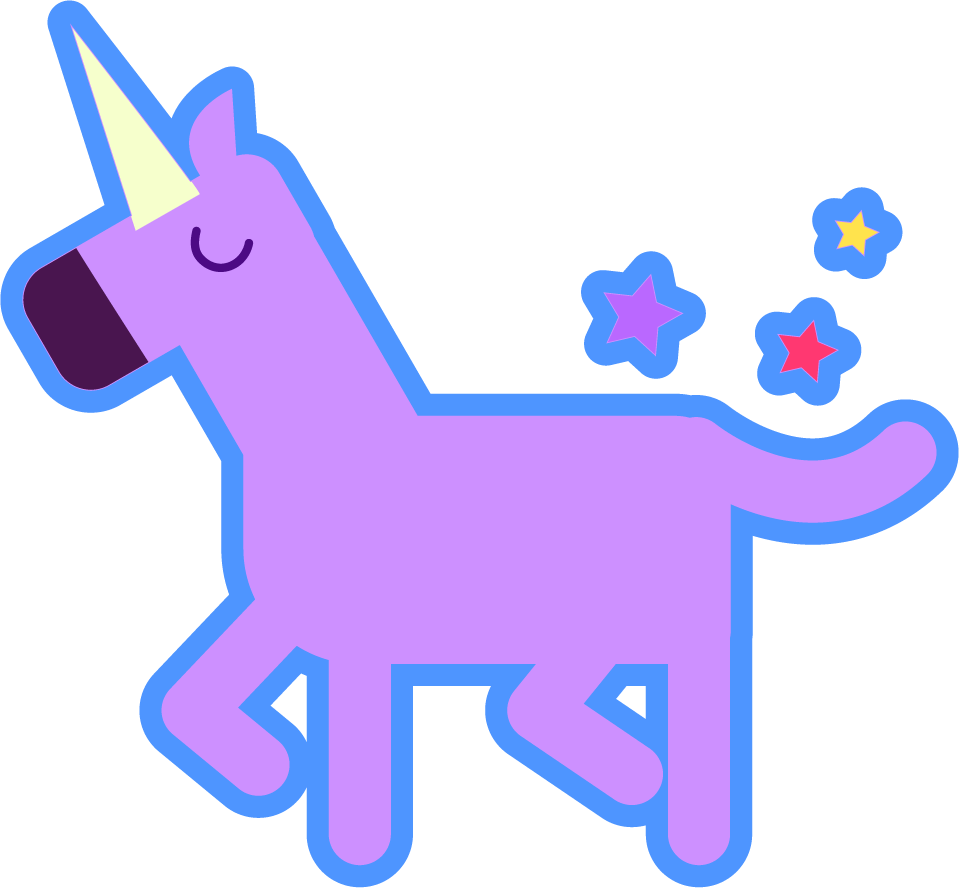 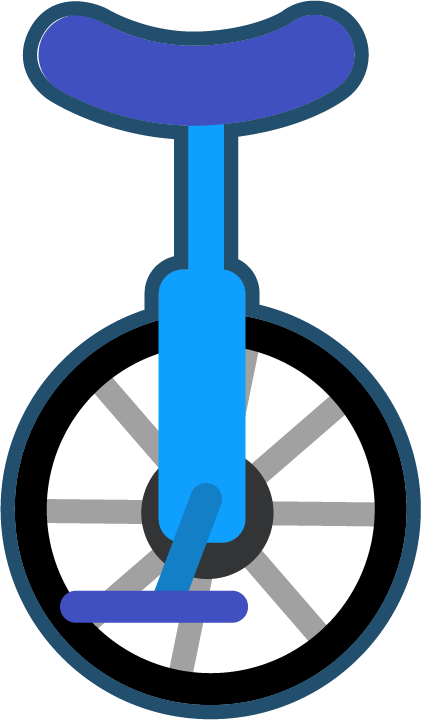 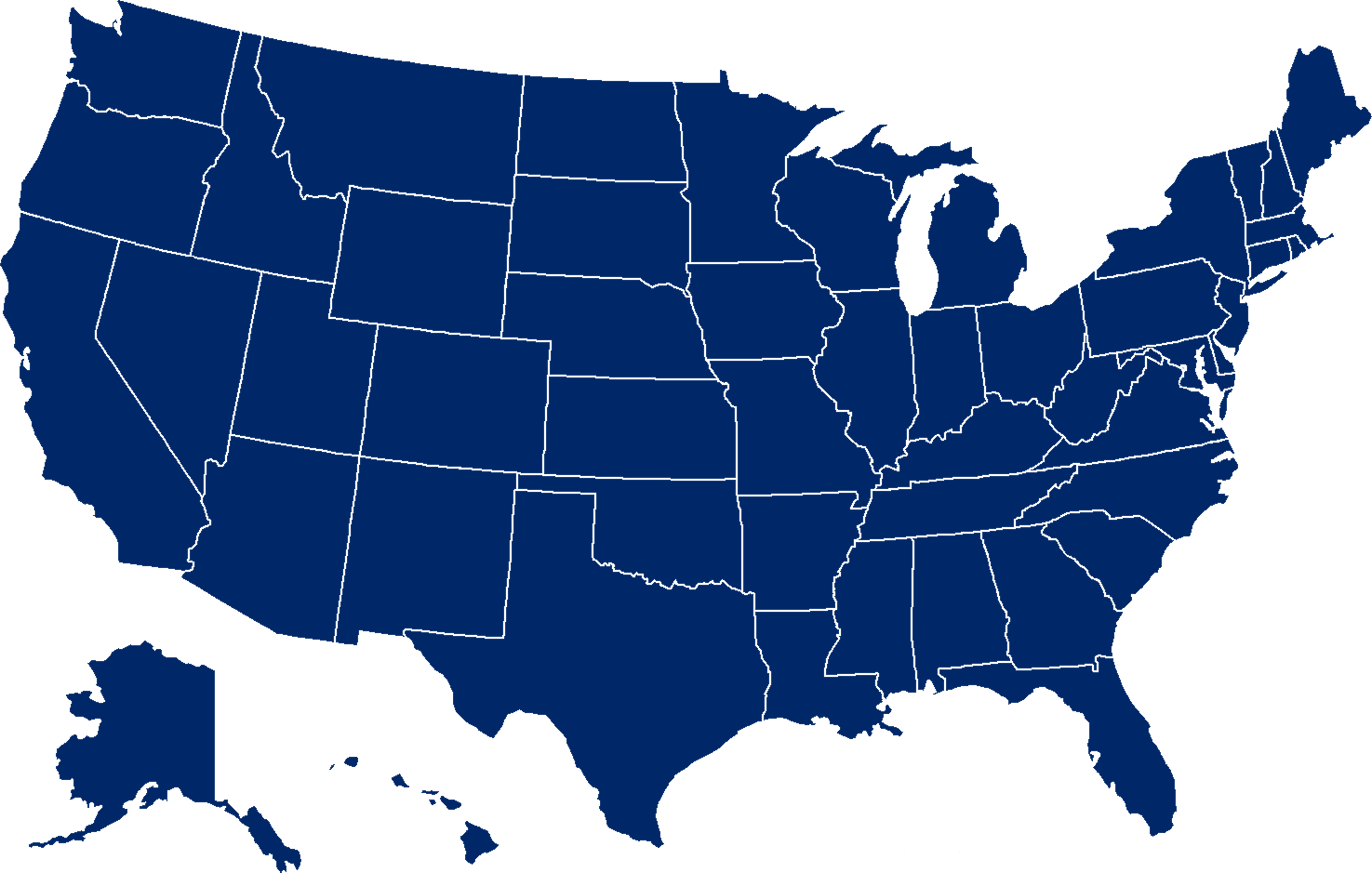 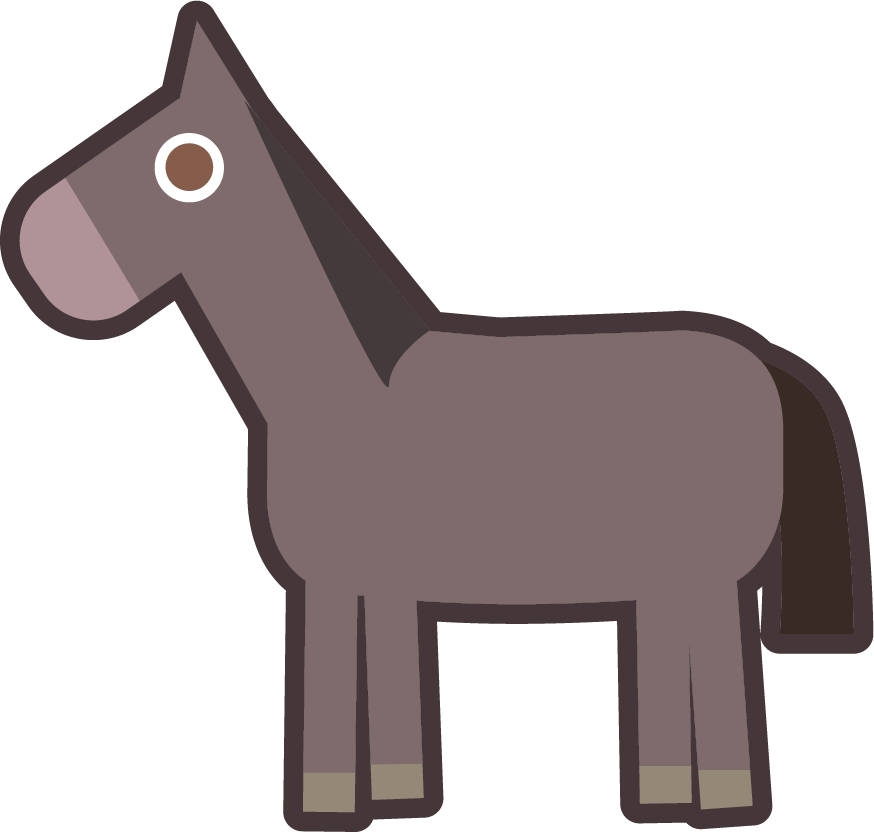 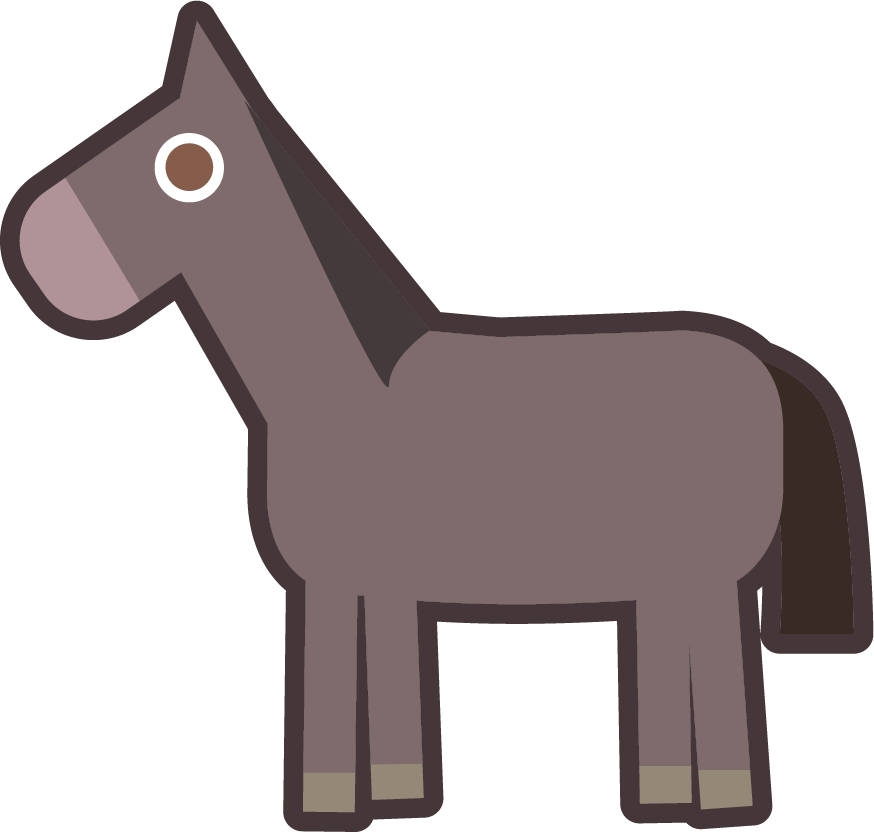 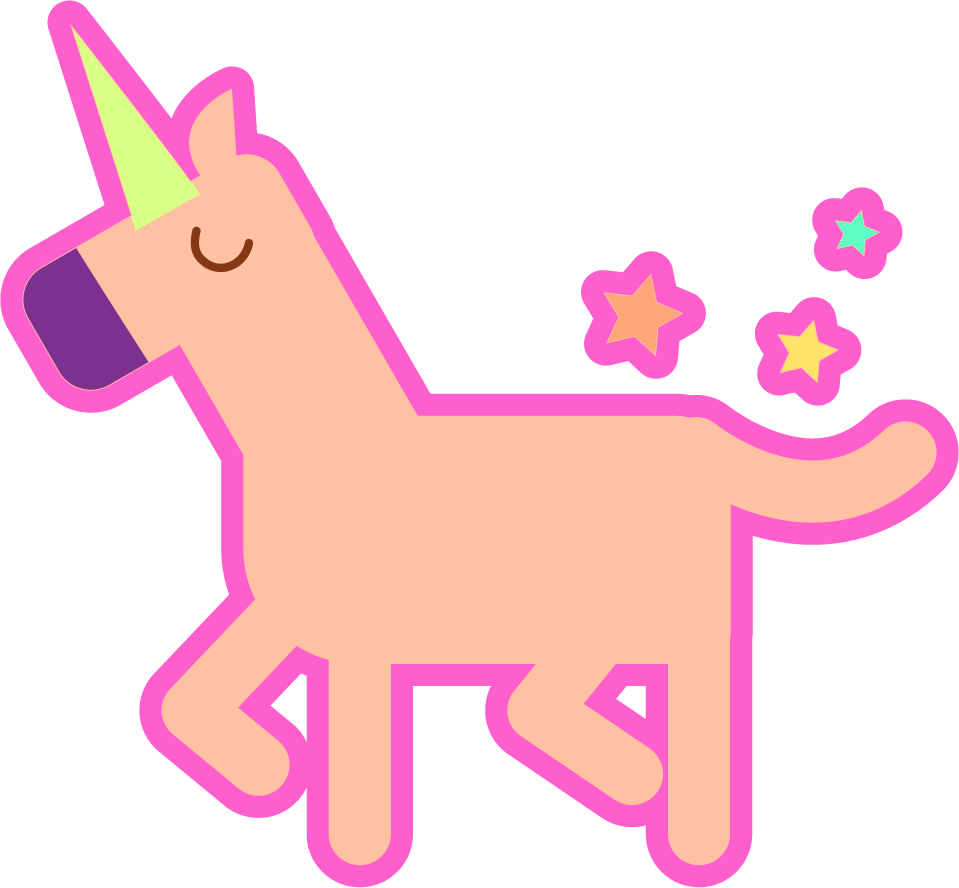 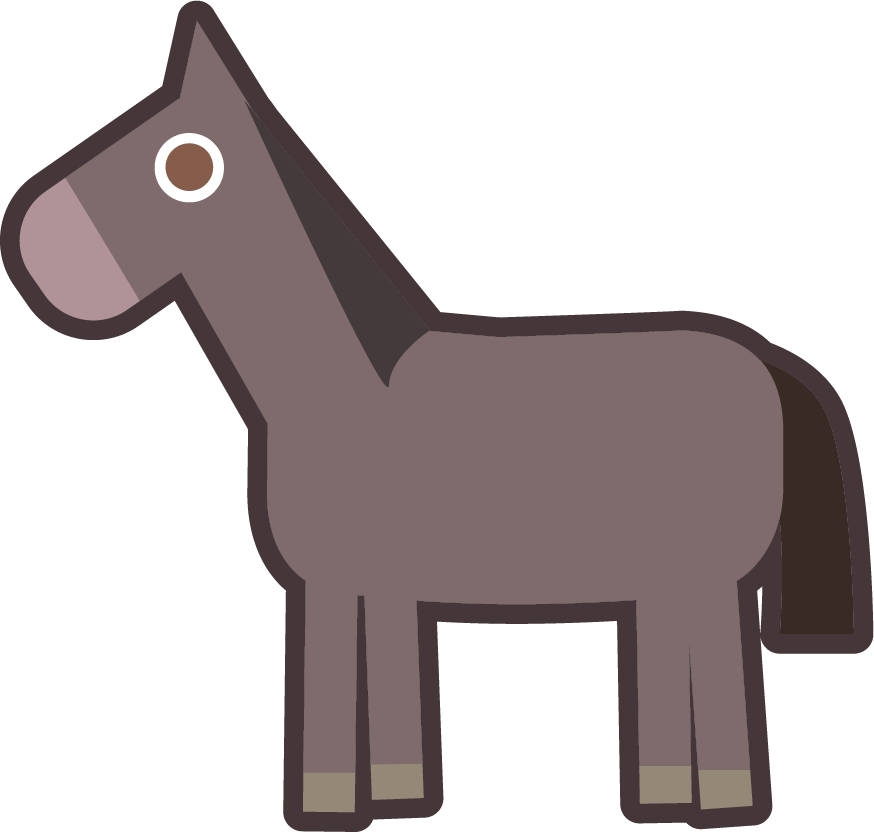 horse with one horn
one look; 
looks the same
one wheel
one nation of states
one of a kind
Morphology is the study of the meaning of words and how they are related to other words.
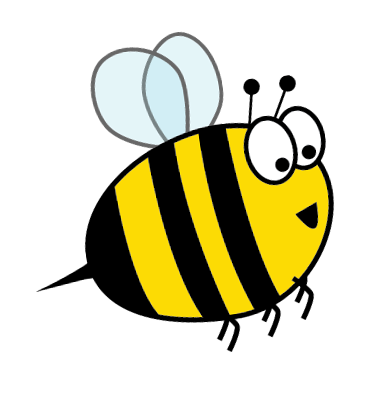 uni means one
Syllable Maps
1.6
until
until
frozen
frozen
Count the letter(s) between the vowels.
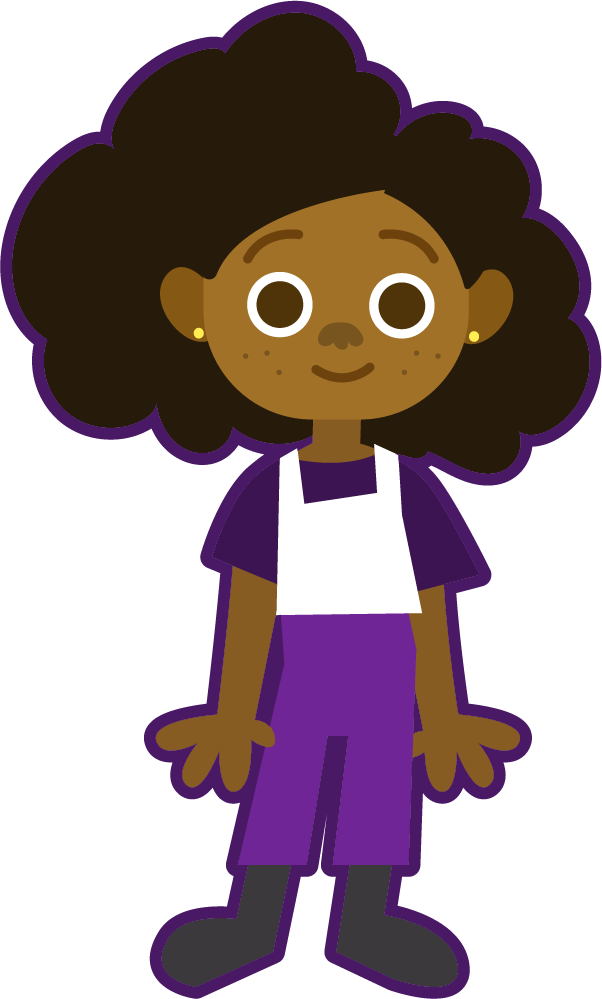 1
2
fro|zen
un|til
1 = Before
2 = Middle
o
c
c
c
Syllables that end in a consonant sound are closed, and the vowel will usually have a short vowel sound.
Syllables that end in a vowel sound are open and usually have a long vowel sound.
to|ma|to
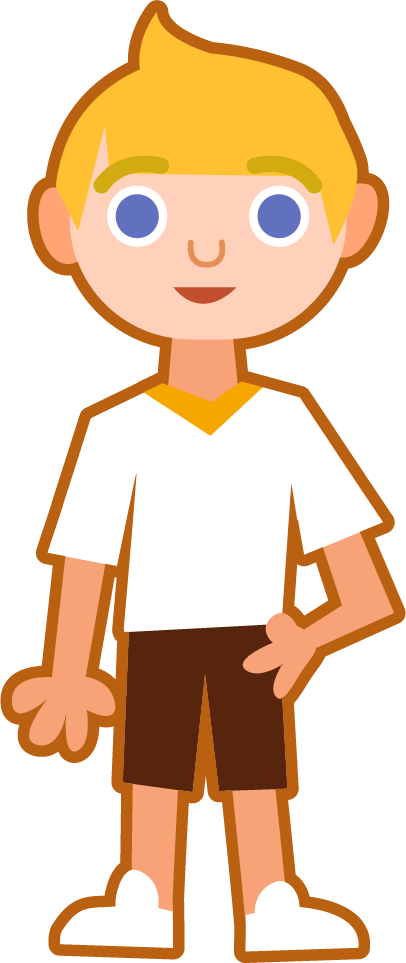 coconut
prevent
prevent
coconut
Hum each word. Each beat     (vowel sounds)      is a syllable. 
Find each vowel.
basic
basic
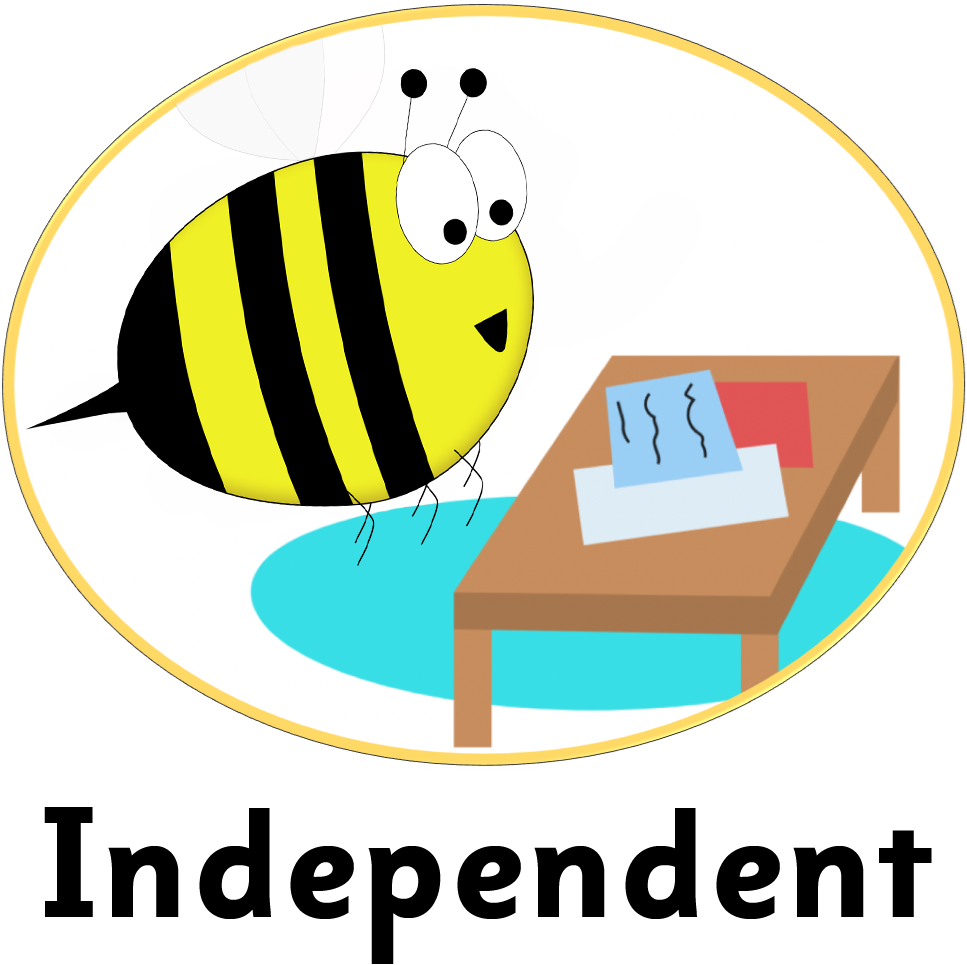 1
1
1
1
pre|vent
ba|sic
co|co|nut
Os
C
O
C
C
O
Os
Phoneme Maps
Where do the sound buttons go in these words? 
Can you write each grapheme into a sound box?
1.7
donate
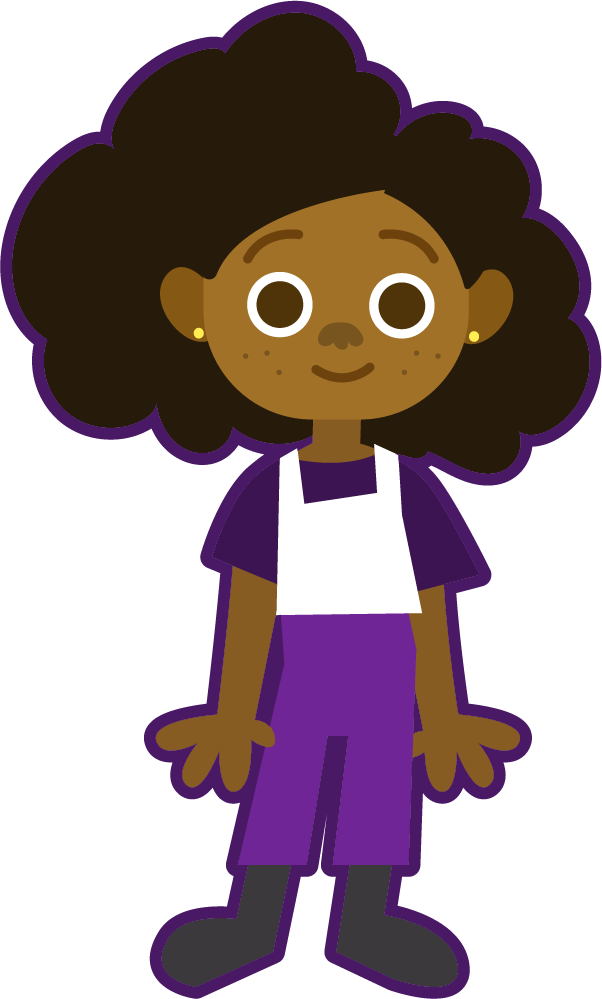 Use sound buttons for each phoneme. Draw a dot for each single letter sound and a line when two or more letters spell one sound.
Each box should contain one spelled sound. Digraphs spell one sound so they should occupy the same box. Split digraphs contain an e that is not pronounced, so it should be placed outside of the sound boxes.
e
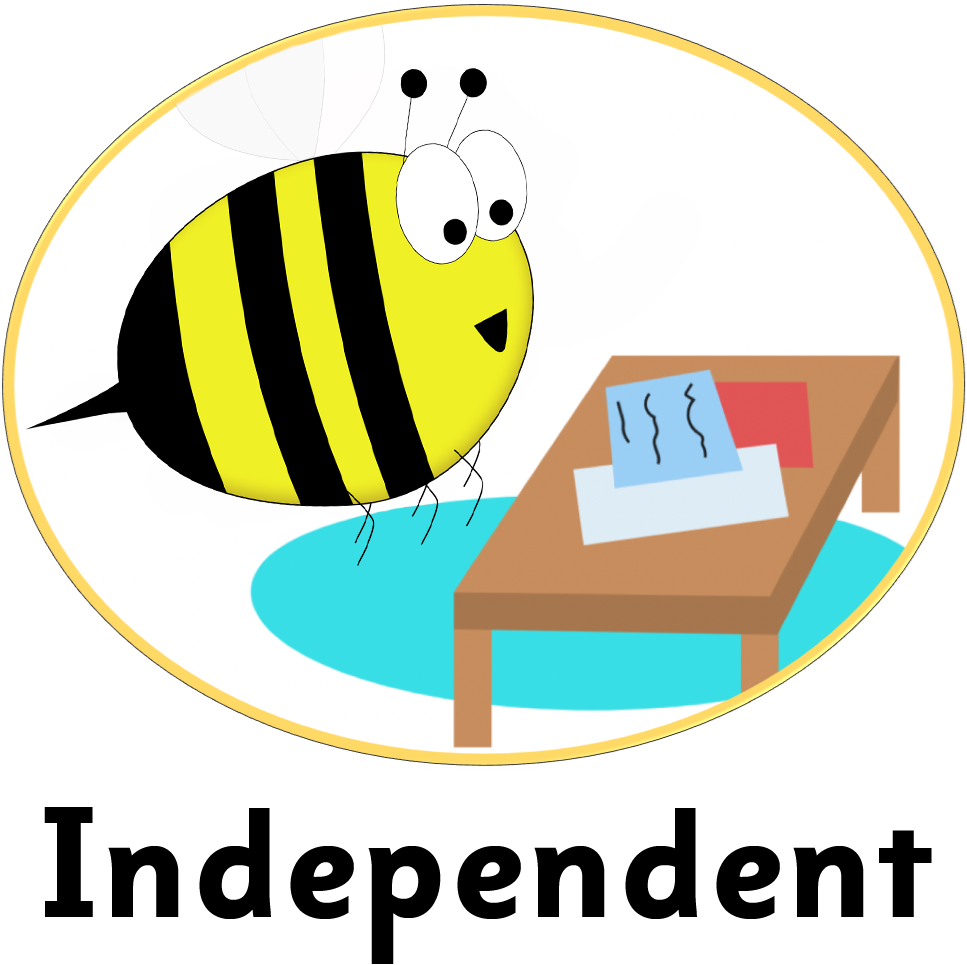 enable
until
frozen
To be able to spell words with multiple sound-spelling patterns
To spell words with open and closed syllables
1.8
Read each word and divide into syllables. Label each syllable as open (O), open schwa (Os), closed (C), split digraph (SD), or ending le (LE). Split each word into phonemes, spelling one sound in each box. Finally, write the word out again.
O | Os | C
Open and Closed Syllables
Answers
1.9
O | Os | C
Os | O | O
O | SD
e
O | SD | C
C | O | LE
O | Os | LE
To be able to spell words with multiple sound-spelling patterns
To spell words with open and closed syllables
1.10
Write a sentence about the pictures below. Remember to include the word in your sentence. Then read the sentences and replace the underlined word with one of the blue words.
tomato
frozen
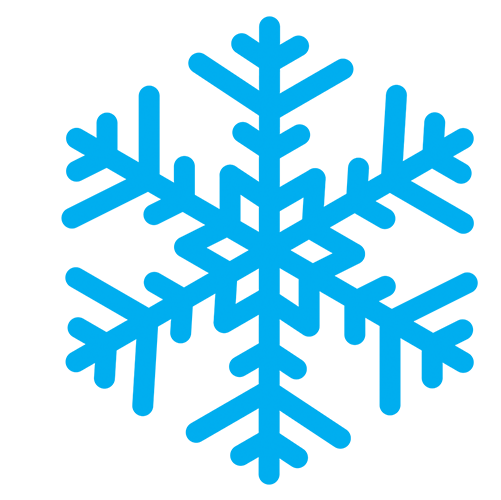 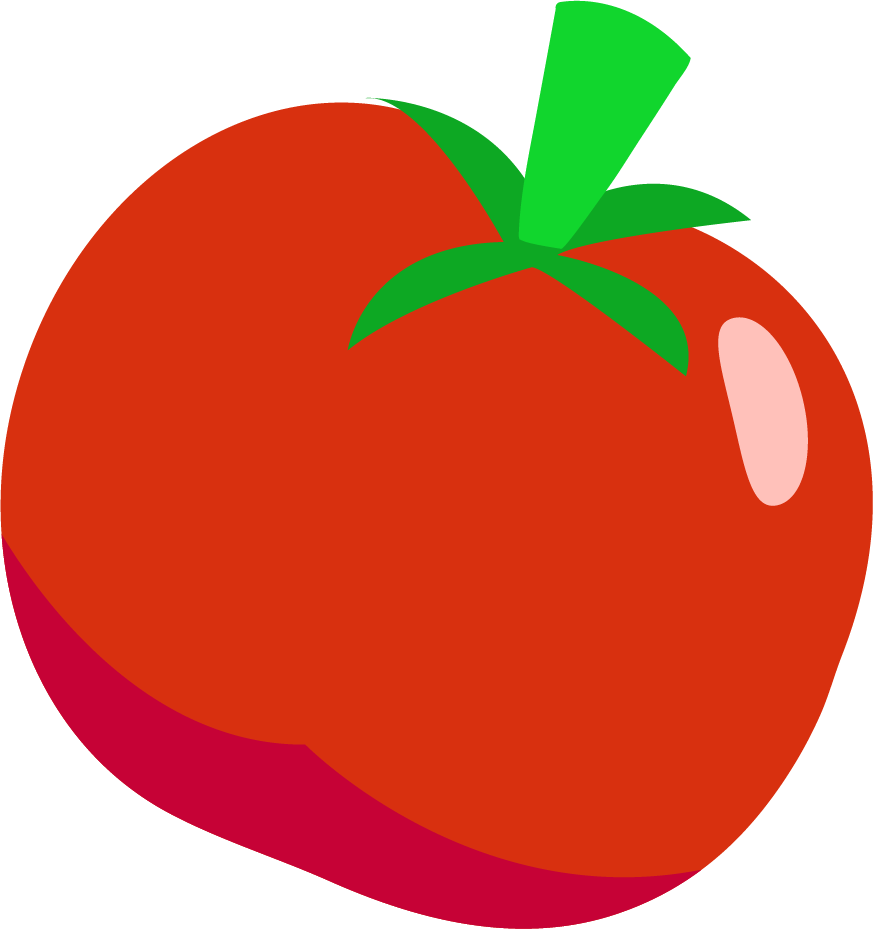 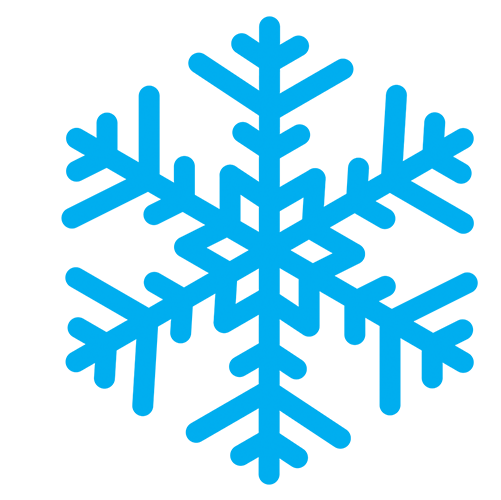 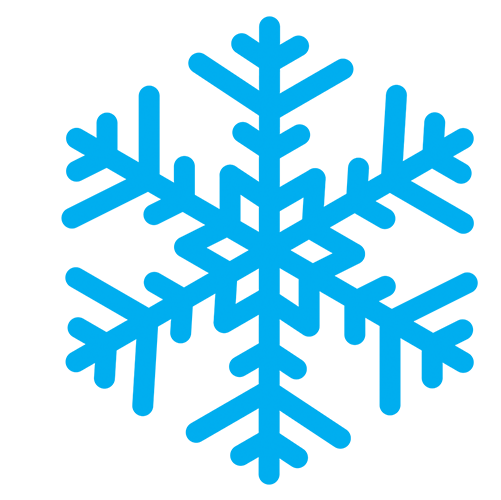 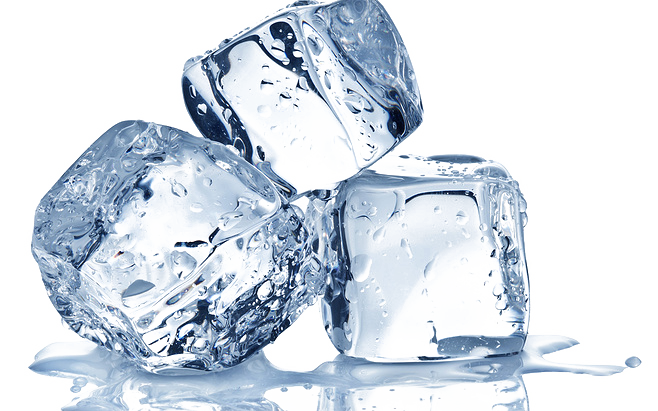 basic
donate
prevent
enable
To be able to spell words with multiple sound-spelling patterns
To spell words with open and closed syllables
1.11
Can you write a description of this picture?
Words to include: coconut, until, united, capable
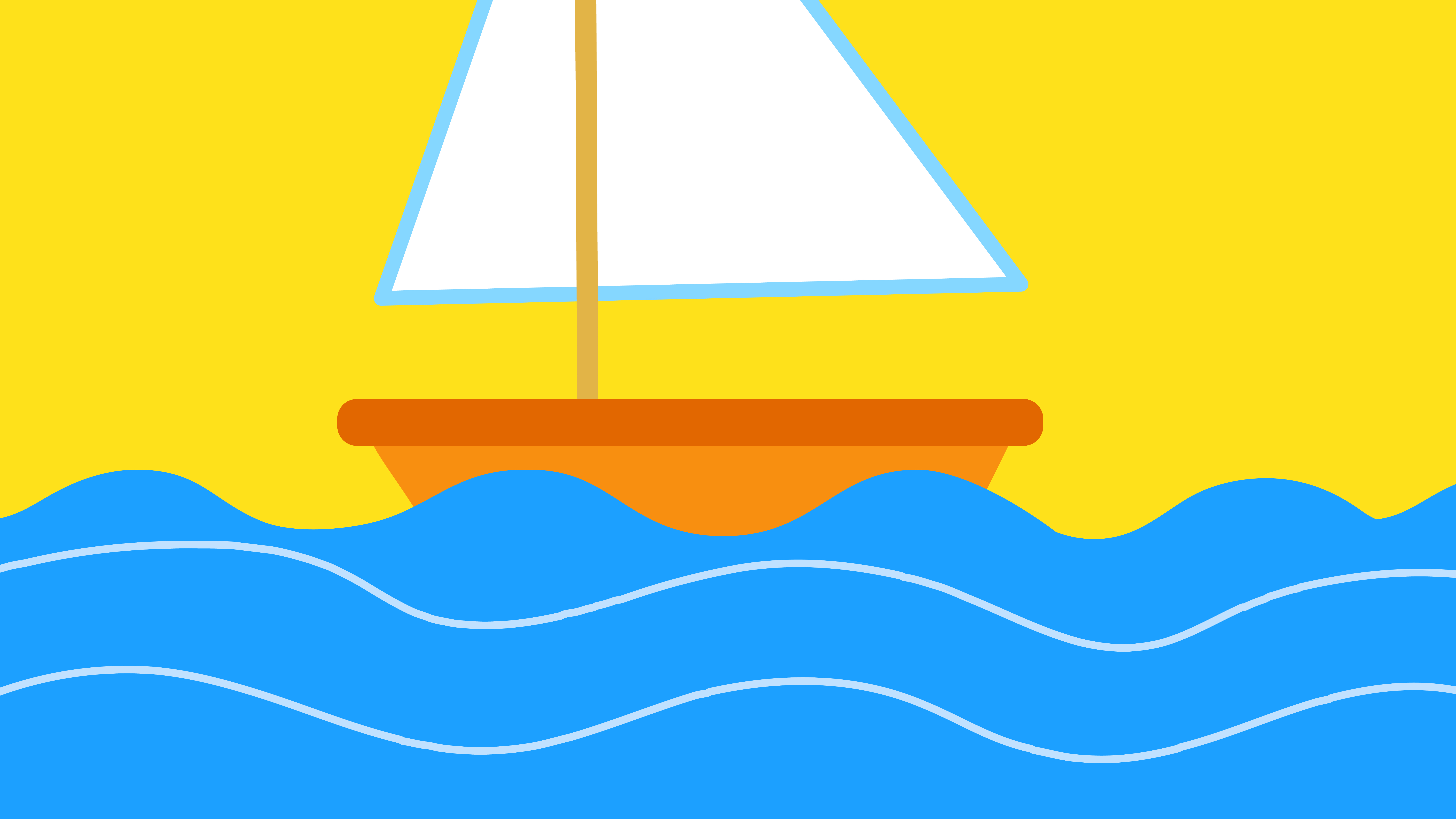 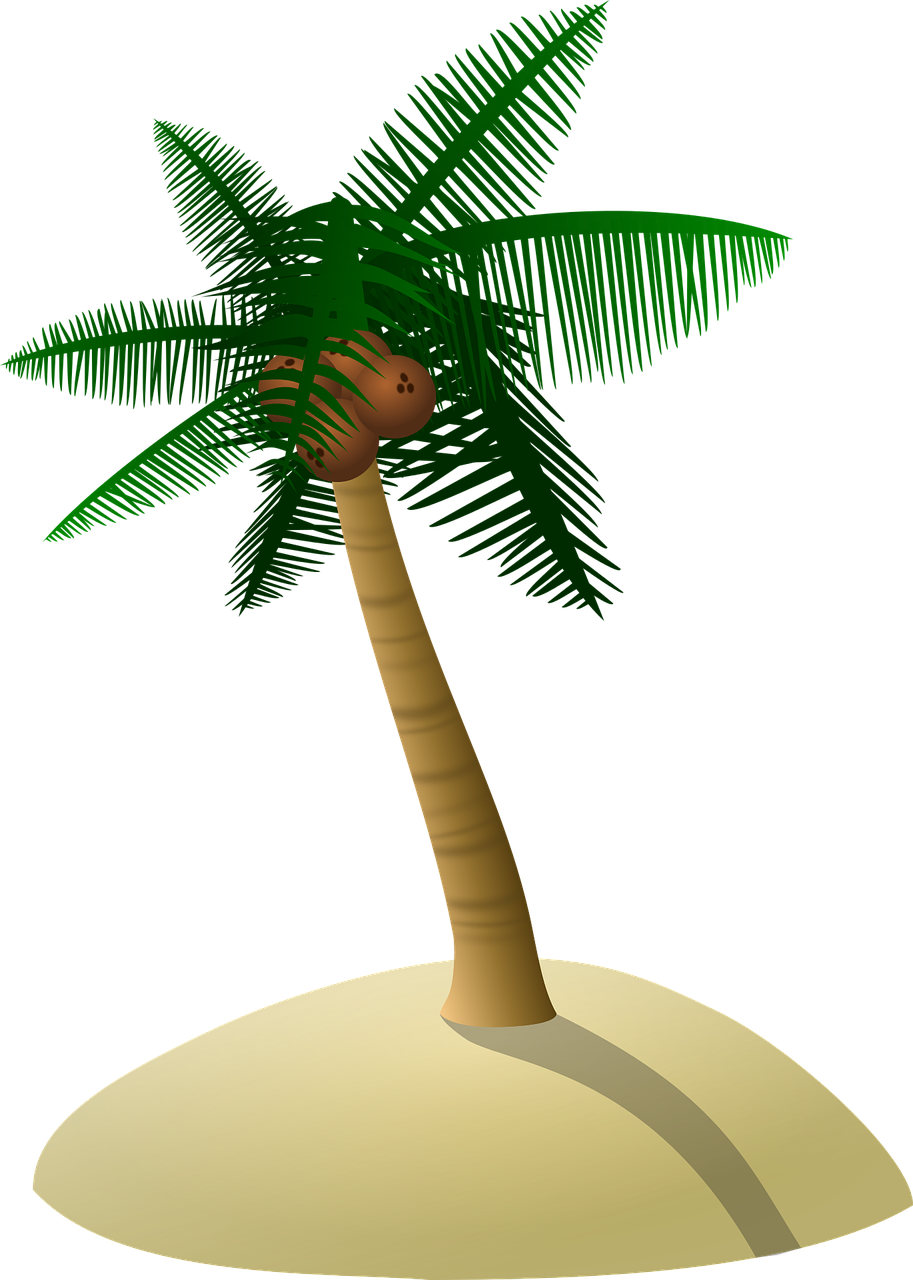 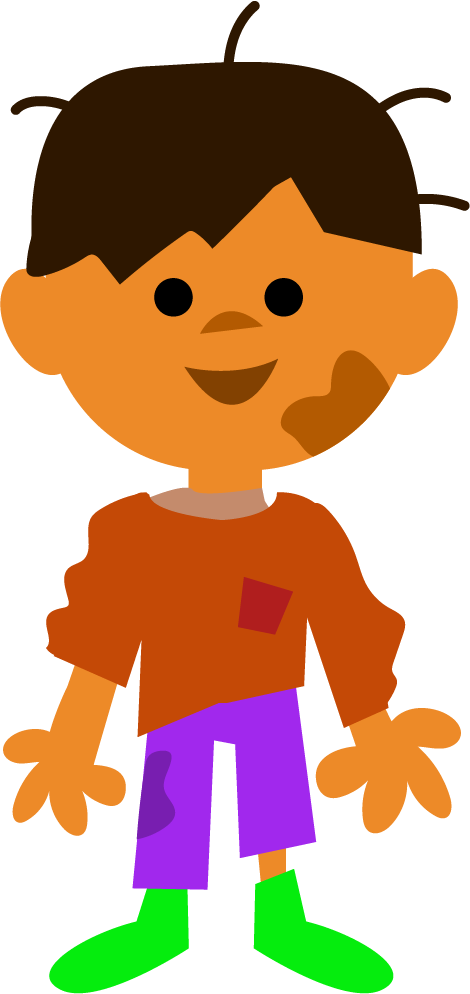 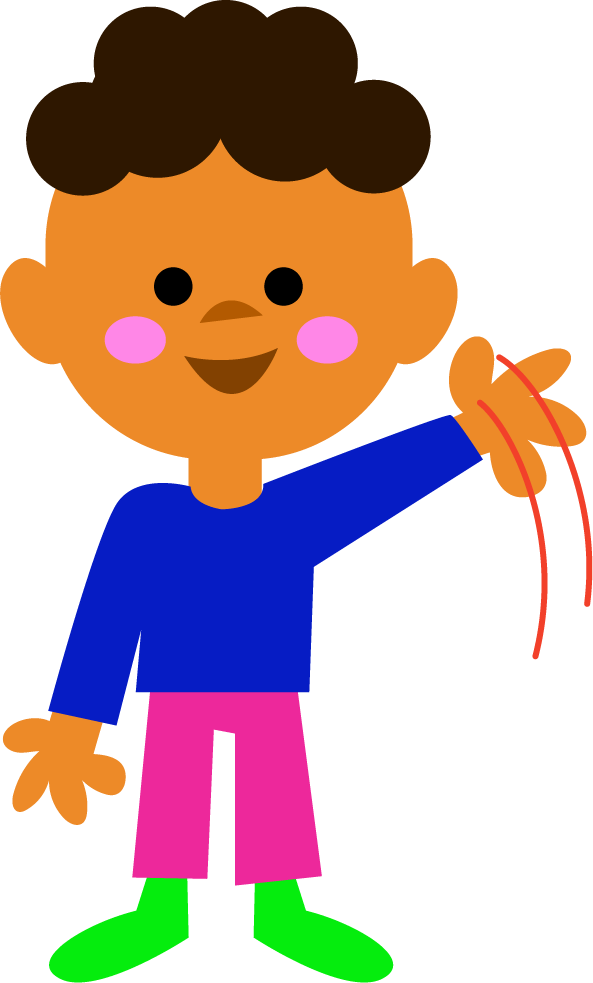 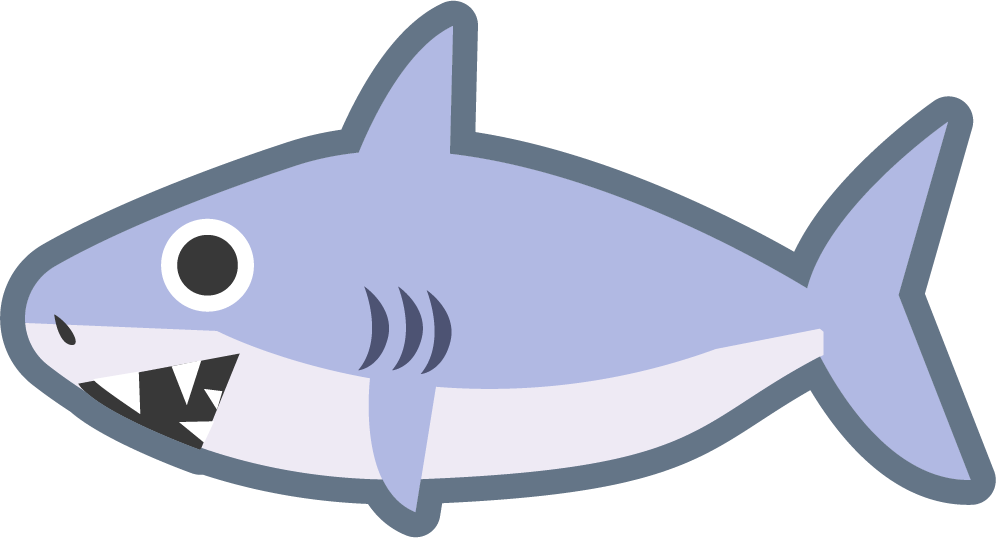 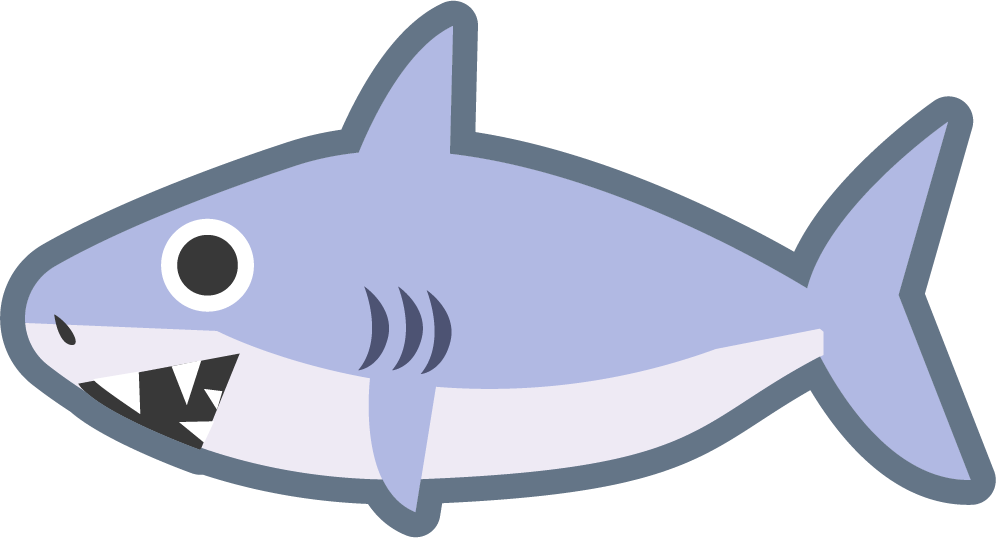 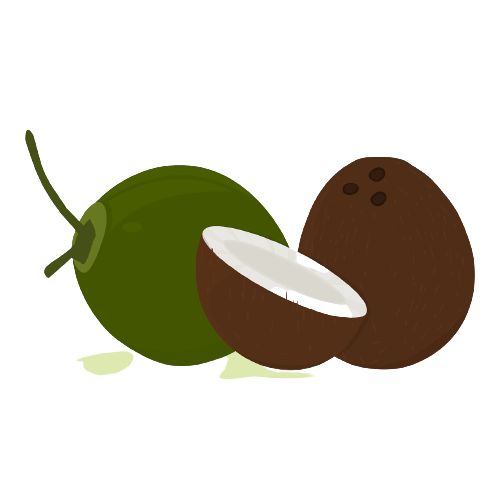 Open and Closed Syllables
Answers
1.12
Write a sentence about the pictures below. Remember to include the word in your sentence. Then read the sentences and replace the underlined word with one of the blue words.
tomato
frozen
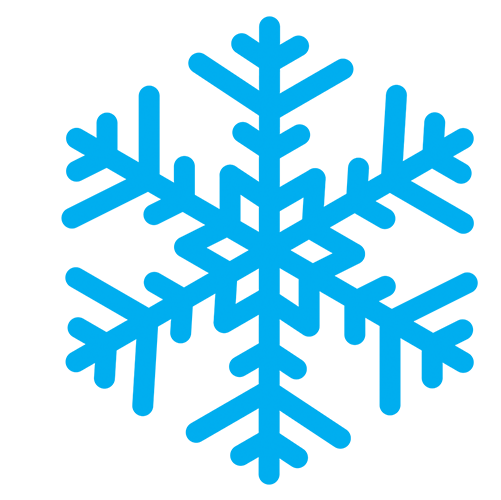 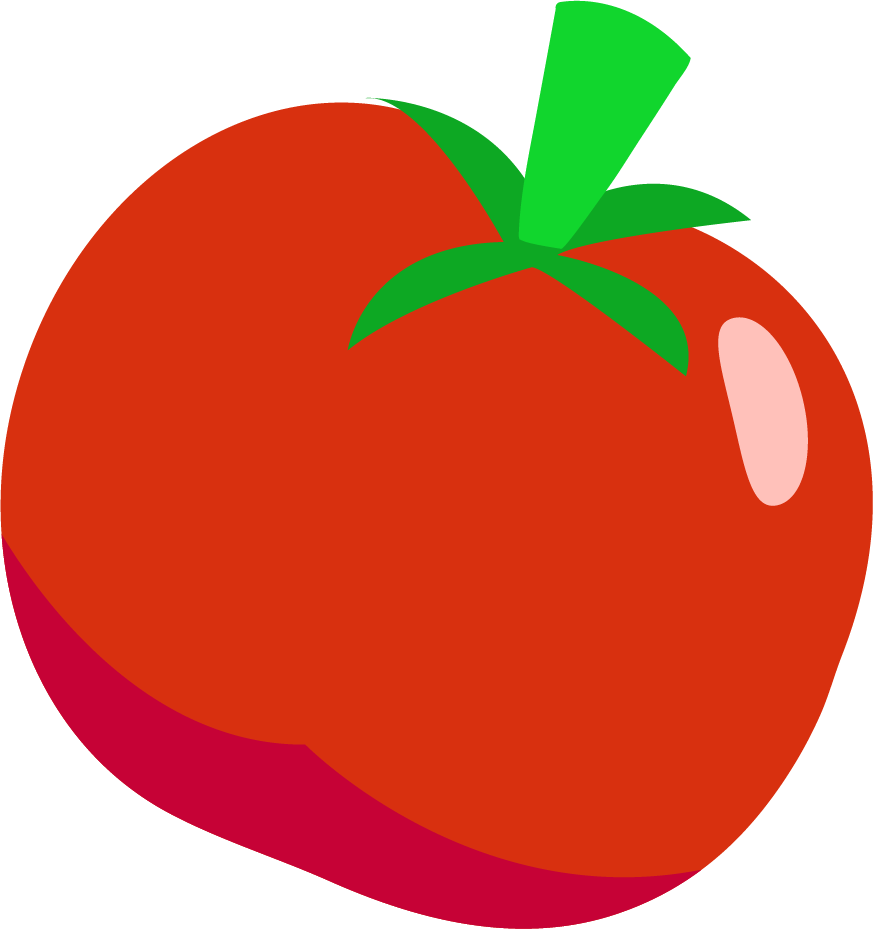 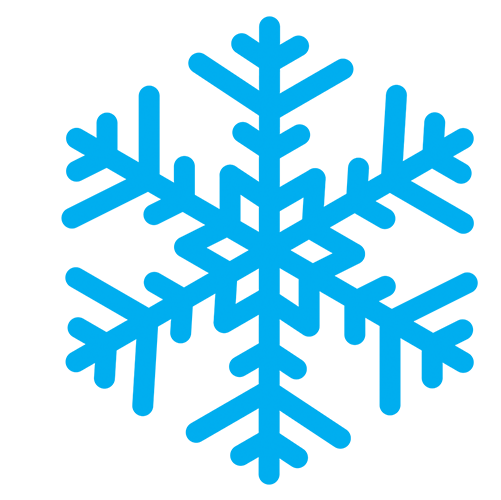 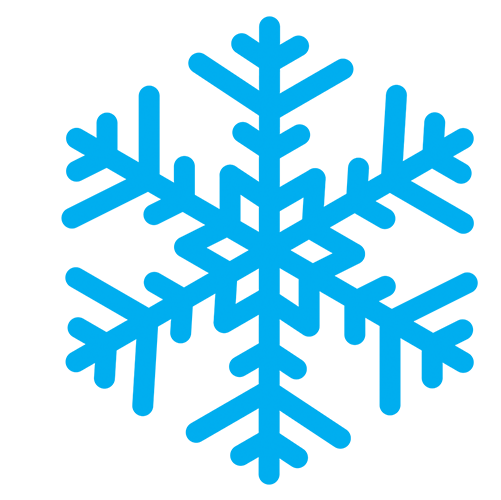 I asked for no tomato on my hamburger.
My dad took us all out for frozen yogurt.
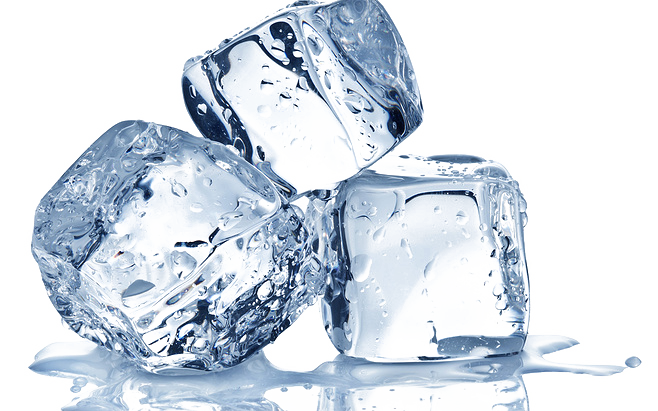 basic
prevent
donate
donate
prevent
enable
basic
enable
Open and Closed Syllables
Possible Answer
1.13
Can you write a description of this picture?
Words to include: coconut, until, united, capable
The brothers could not wait until they made it to the coconut tree island. They were so thirsty! If they stayed united in their efforts, they were capable of anything!
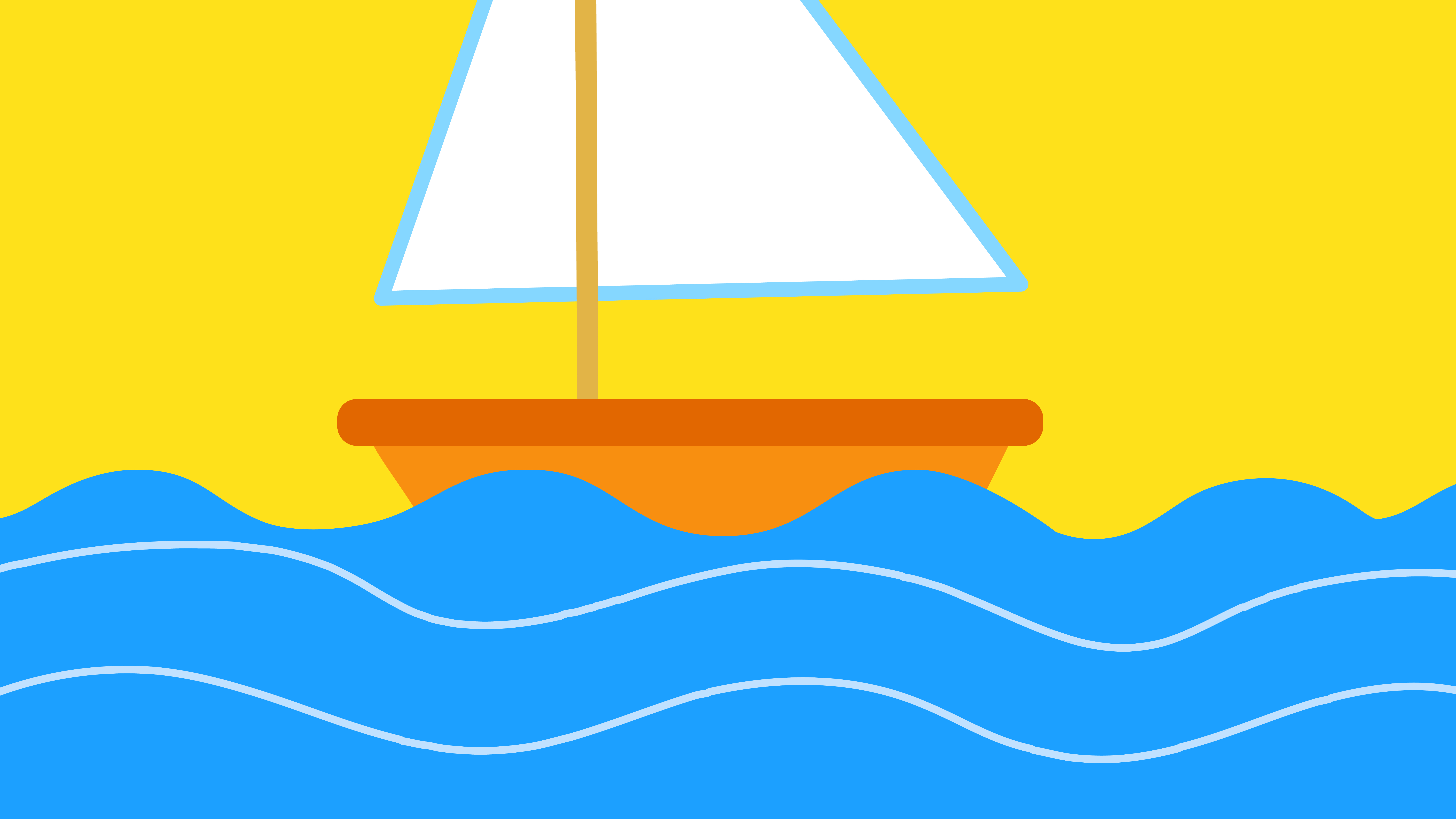 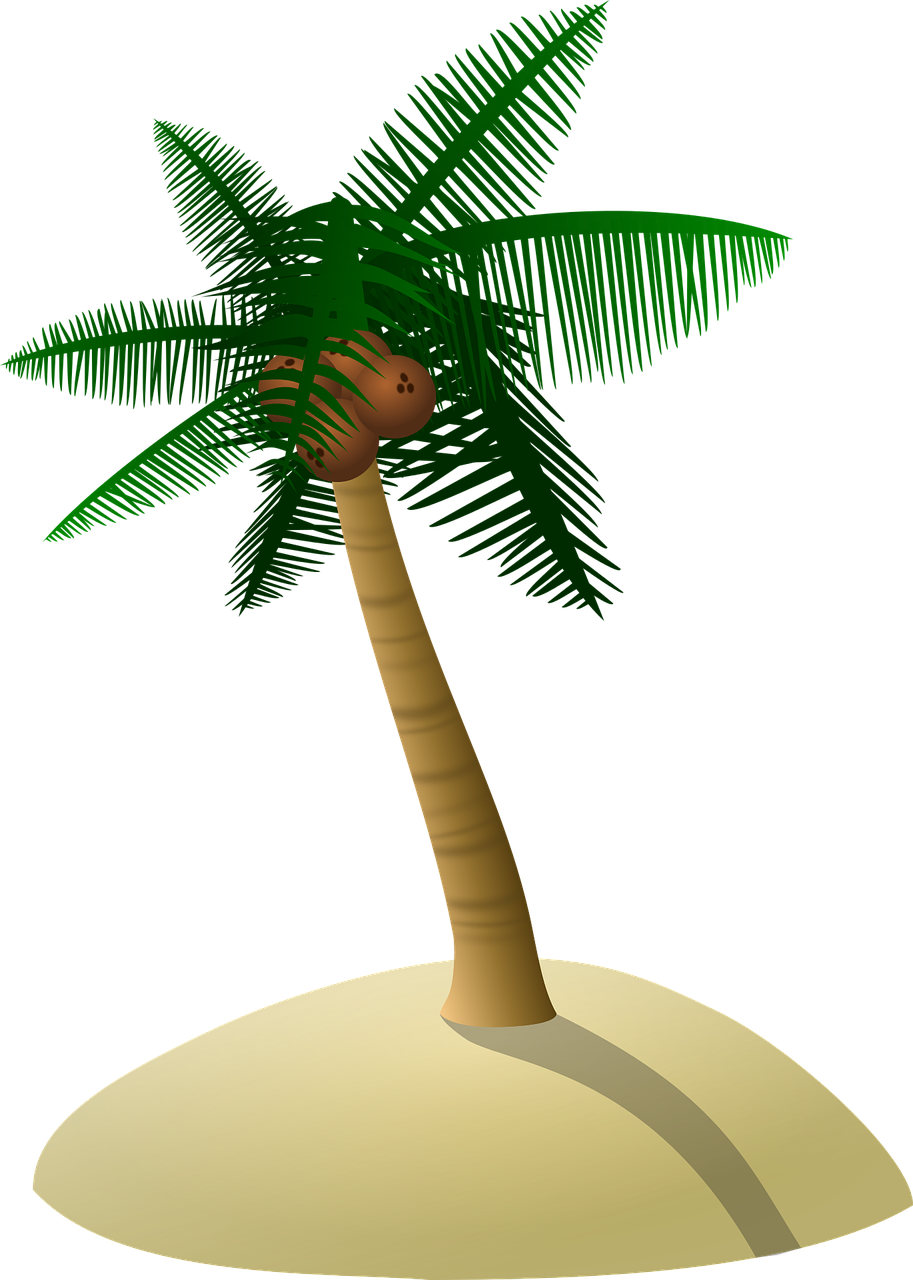 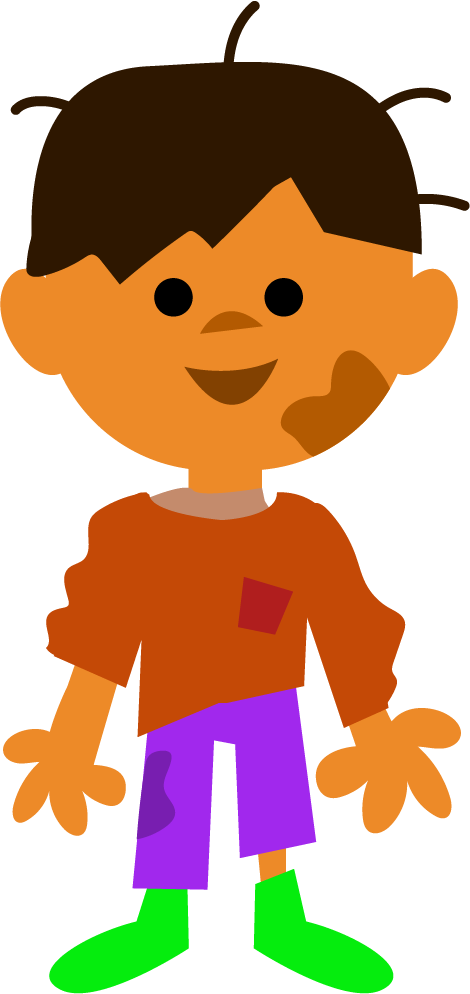 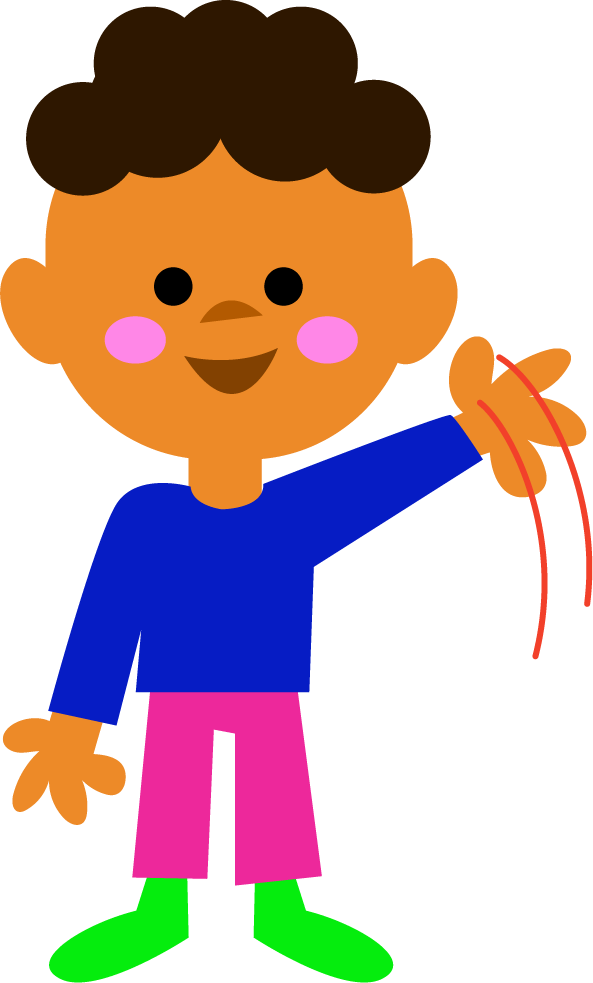 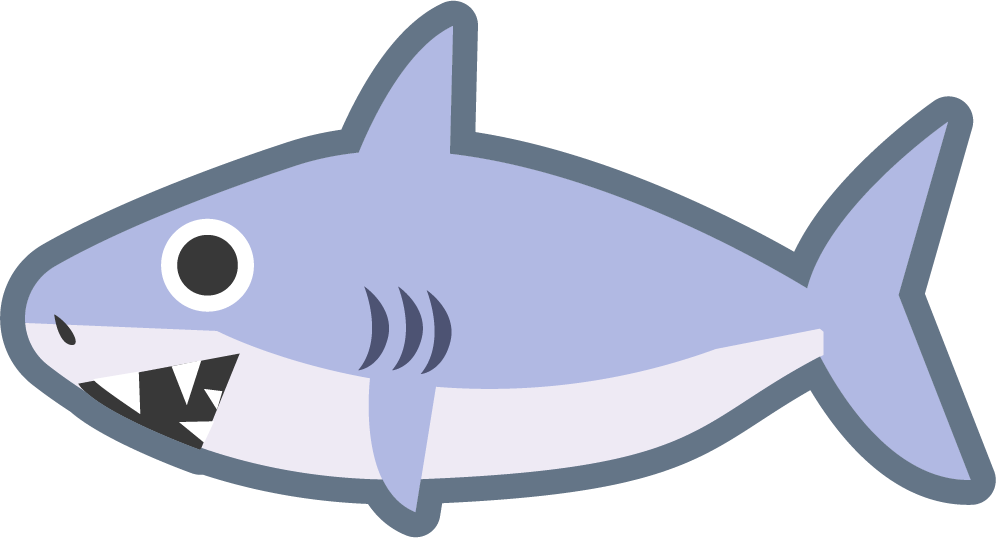 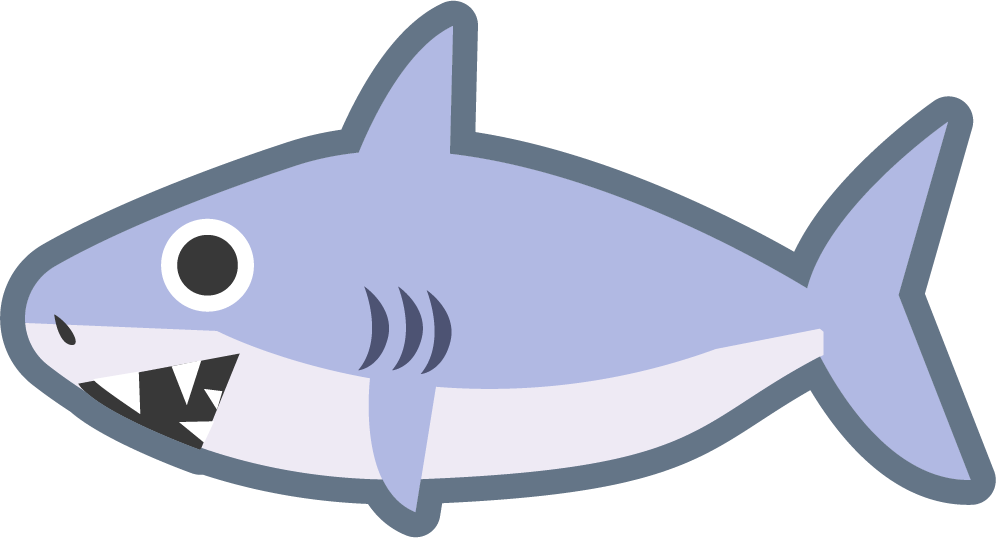 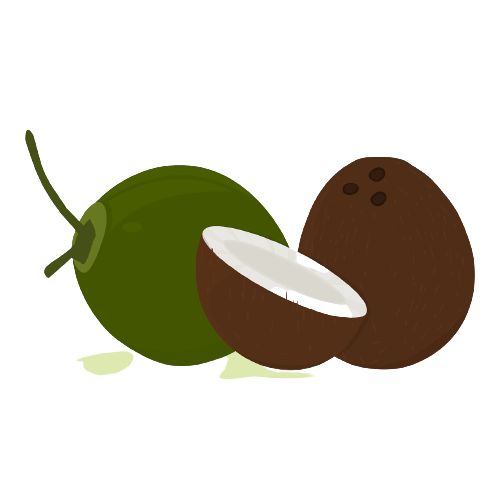 1.14
Definition
In a Sentence
donate
Synonyms
Antonyms
1.15
Definition
In a Sentence
Annabel decided to donate money to her locate community center.
Give (money or goods) for a good cause, for example to a charity.
donate
Synonyms
Antonyms
give, contribute, gift, grant
keep, receive
Syllable Match
Can you unscramble and join syllables 
to make this week’s words?
1.16
Syllable Sort
1.17
Split Digraph
LE
Open
Closed
Open Schwa
1.18
Definition
In a Sentence
Synonyms
Antonyms